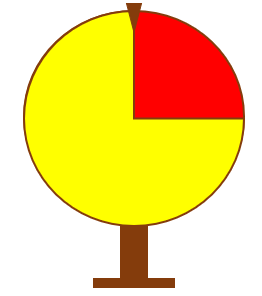 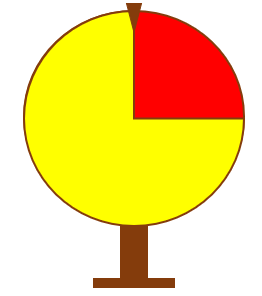 Das interaktive Glücksrad
Los geht’s
20 €
Einmal Glücksrad drehen kostet 2 €. Landest du auf rot, gewinnst du 4 €.Machst du mit?
Hier siehst du, wie viel Geld du hast.
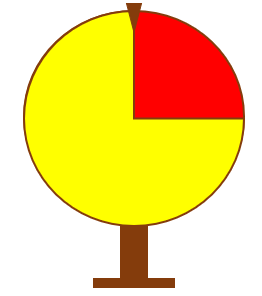 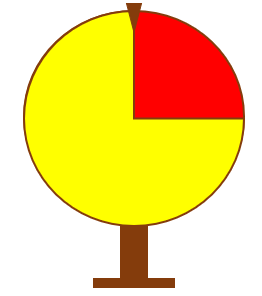 Ja
Nein
Du hattest am Anfang 20 € und hast jetzt 20 €. Du hast kein Geld gewonnen oder verloren.
20 €
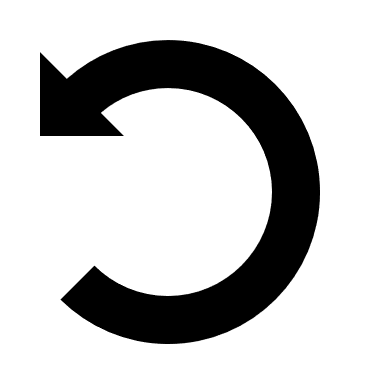 18 €
Drehe das Glücksrad!
Klicke weiter:
Drehen
22 €
Du hast gewonnen! Wenn du nochmal drehst, kannst du 6 € gewinnen. Du musst aber 3 € bezahlen. Machst du mit?
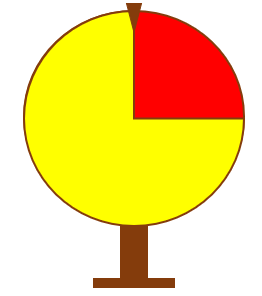 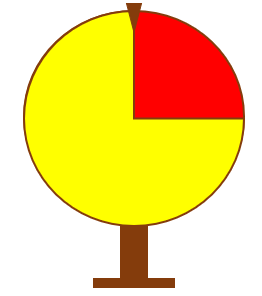 Ja
Nein
Du hattest am Anfang 20 € und hast jetzt 22 €. Du hast 2 € Gewinn gemacht.
22 €
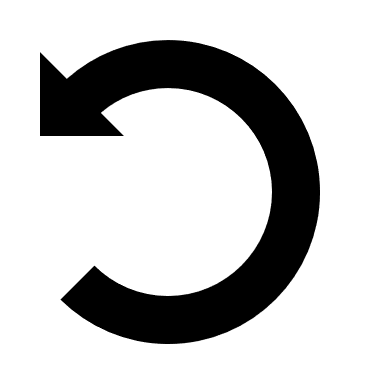 19 €
Drehe das Glücksrad!
Drehen
25 €
Du hast gewonnen! Wenn du nochmal drehst, kannst du 10 € gewinnen. Du musst aber 5 € bezahlen. Machst du mit?
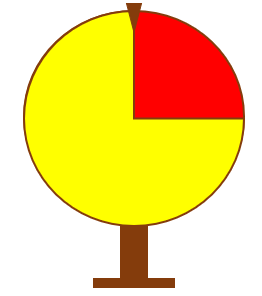 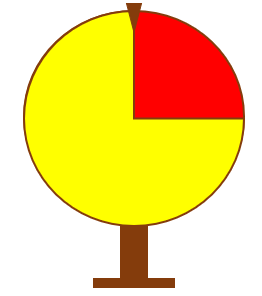 Ja
Nein
Du hattest am Anfang 20 € und hast jetzt 25 €. Du hast 5 € Gewinn gemacht.
25 €
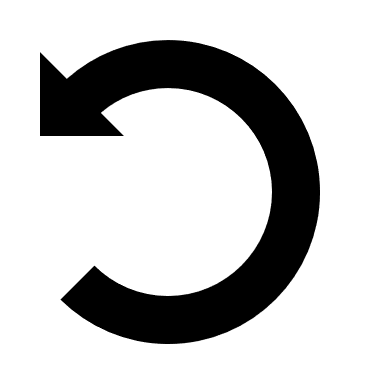 20 €
Klicke auf ein Glücksrad.
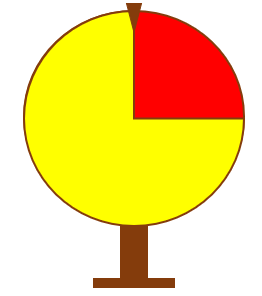 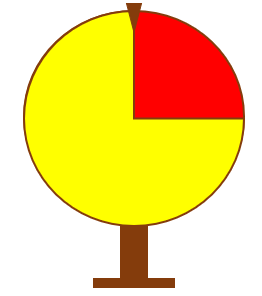 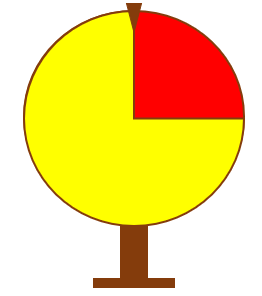 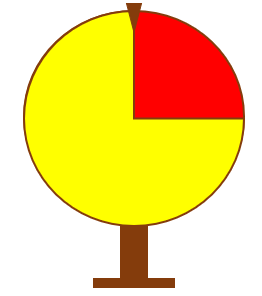 20 €
Drehe das Glücksrad!
Drehen
20 €
Drehe das Glücksrad!
Drehen
30 €
Du hast gewonnen! Wenn du nochmal drehst, kannst du 40 € gewinnen. Du musst aber 20 € bezahlen. Machst du mit?
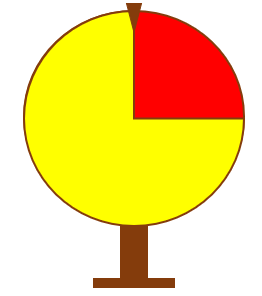 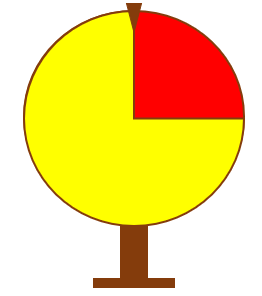 Ja
Nein
Du hattest am Anfang 20 € und hast jetzt 30 €. Du hast 10 € Gewinn gemacht.
30 €
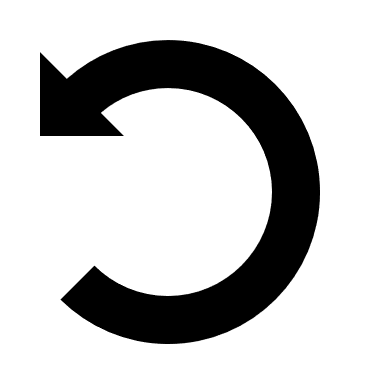 Klicke hier, um nochmal von vorne zu beginnen:
20 €
Leider verloren! Wenn du nochmal drehst, kannst du 40 € gewinnen. Du musst aber 20 € bezahlen. Machst du mit?
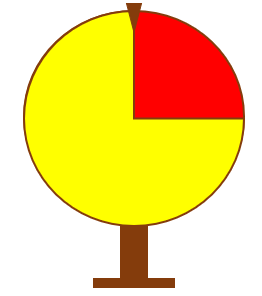 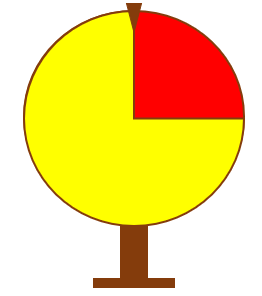 Ja
Nein
Du hattest am Anfang 20 € und hast jetzt 20 €. Du hast keinen Gewinn und keinen Verlust gemacht.
20 €
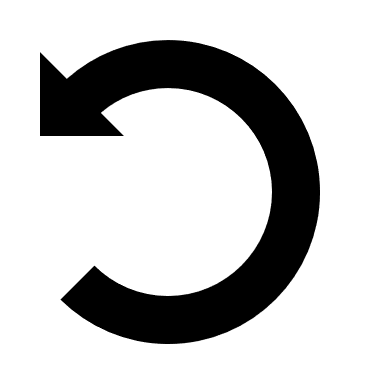 0 €
Klicke auf ein Glücksrad.
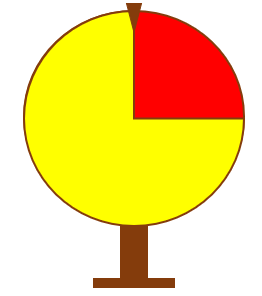 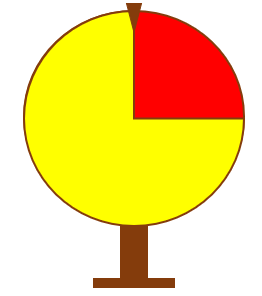 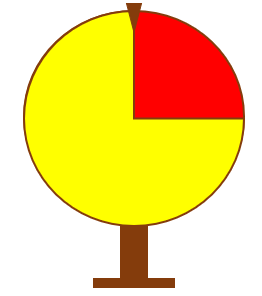 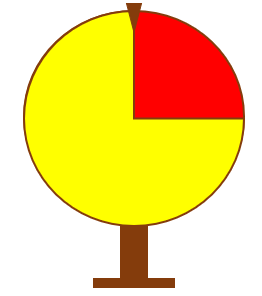 0 €
Drehe das Glücksrad!
Drehen
0 €
Drehe das Glücksrad!
Drehen
Leider verloren! Wenn du nochmal drehst, kannst du 40 € gewinnen. Du musst aber 20 € bezahlen.  Dazu kannst du Geld von deinen Freunden leihen. Machst du mit?
0 €
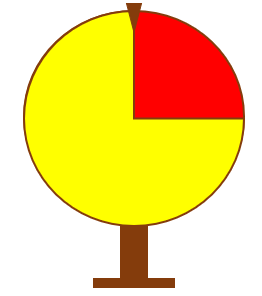 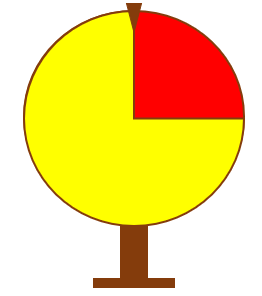 Ja
Nein
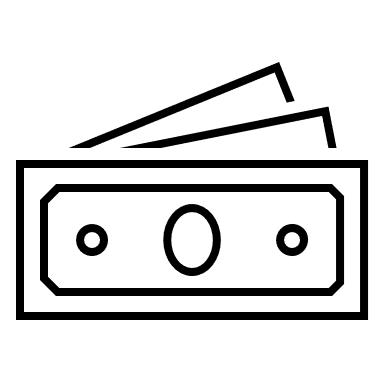 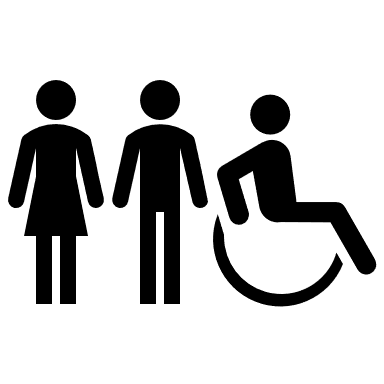 Du hattest am Anfang 20 € und hast jetzt 0 €. Du hast 20 € Verlust gemacht.
0 €
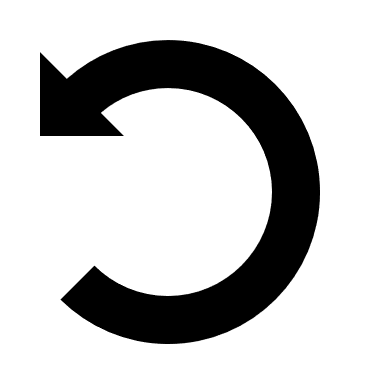 - 20 €
Klicke auf ein Glücksrad.
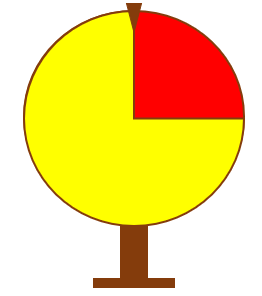 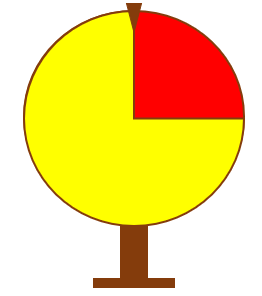 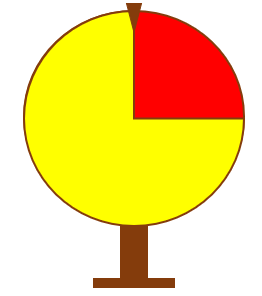 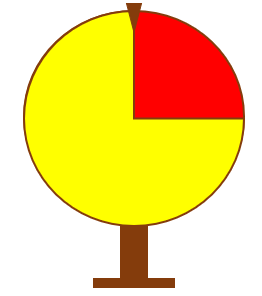 - 20 €
Drehe das Glücksrad!
Drehen
- 20 €
Drehe das Glücksrad!
Drehen
Du hast gewonnen!Du hast nun 20 €. 20 € musst du noch an deine Freunde zurückzahlen.
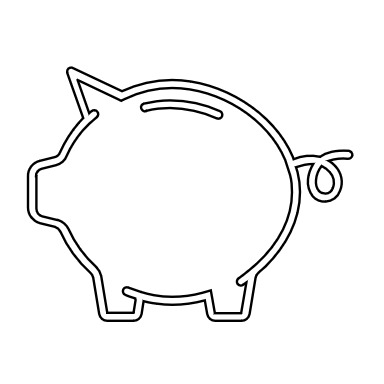 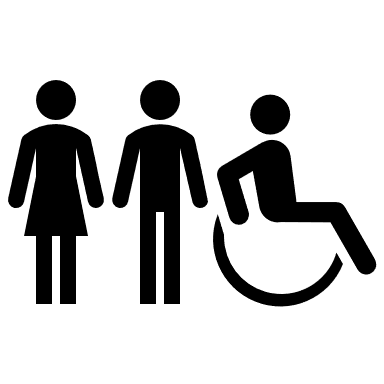 20 €
0 €
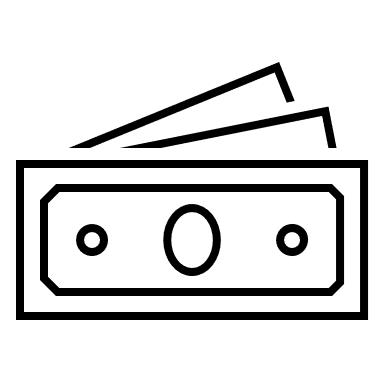 Du hast 20 € Verlust gemacht.
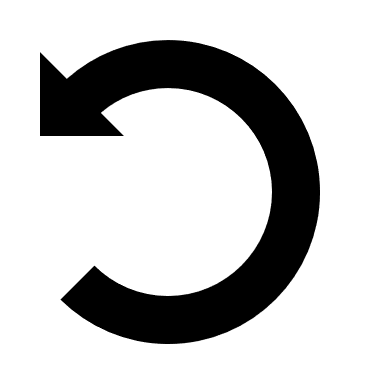 Leider verloren!Du hattest am Anfang 20 €. Jetzt schuldest du deinen Freunden 20 €, die du nicht zurückzahlen kannst.
- 20 €
Du hast 40 € Verlust gemacht.
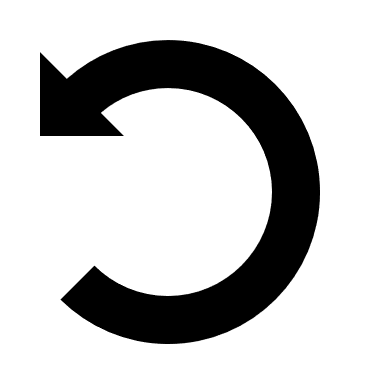 40 €
Du hast gewonnen!Wenn du nochmal drehst, kannst du 80 € gewinnen. Du musst aber 40 € bezahlen.  Machst du mit?
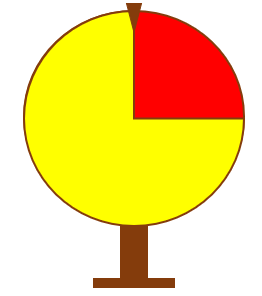 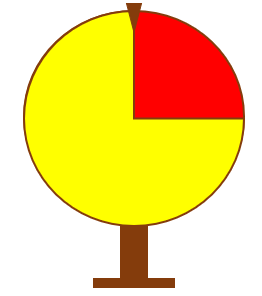 Ja
Nein
Du hattest am Anfang 20 € und hast jetzt 40 €. Du hast 20 € Gewinn gemacht.
40 €
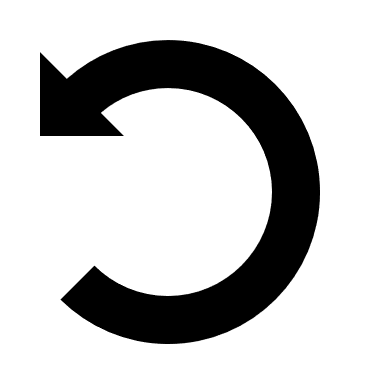 0 €
Klicke auf ein Glücksrad.
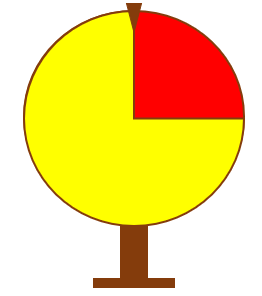 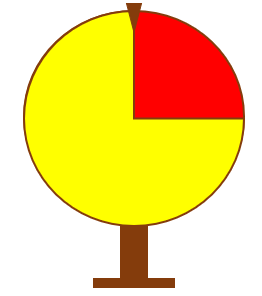 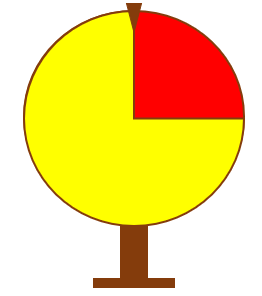 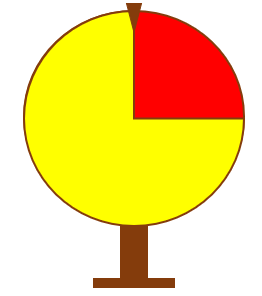 0 €
Drehe das Glücksrad!
Drehen
0 €
Drehe das Glücksrad!
Drehen
Du hast gewonnen!Du hattest am Anfang 20 € und hast nun 80 €. Du hast also 60 € Gewinn gemacht.
80 €
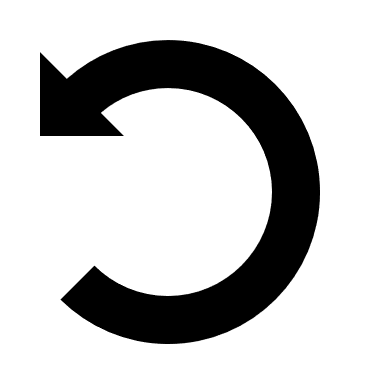 Leider verloren!Du hattest am Anfang 20 € und hast nun 0€. Du hast also 20 € Verlust gemacht.
0 €
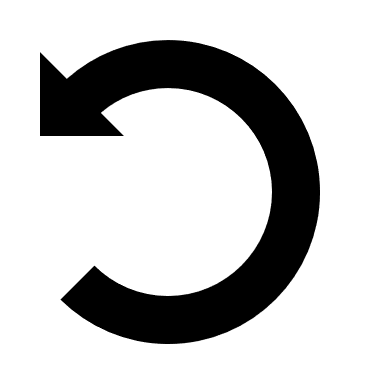 10 €
Klicke auf ein Glücksrad.
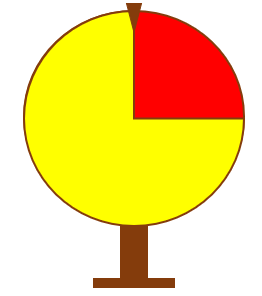 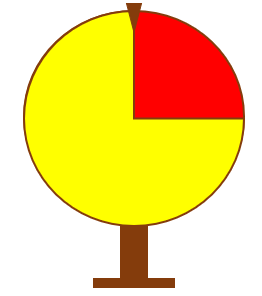 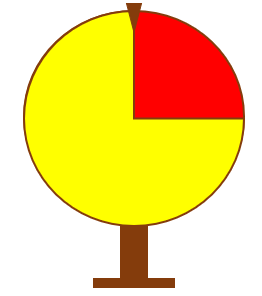 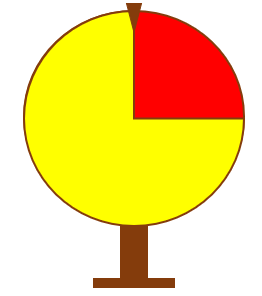 10 €
Drehe das Glücksrad!
Drehen
10 €
Drehe das Glücksrad!
Drehen
50 €
Du hast gewonnen!Wenn du nochmal drehst, kannst du 100 € gewinnen. Du musst aber 50 € bezahlen.Machst du mit?
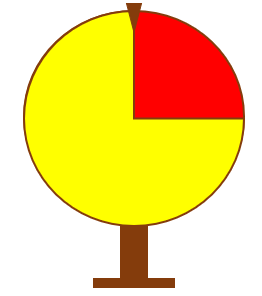 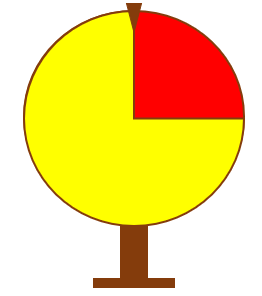 Ja
Nein
Du hattest am Anfang 20 € und hast jetzt 50 €. Du hast 30 € Gewinn gemacht.
50 €
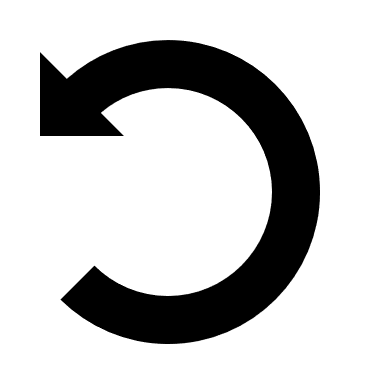 0 €
Klicke auf ein Glücksrad.
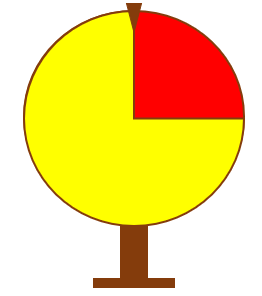 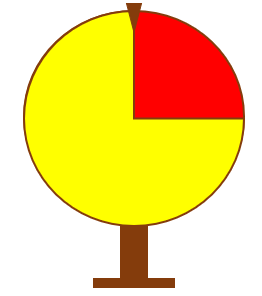 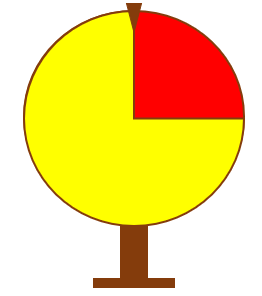 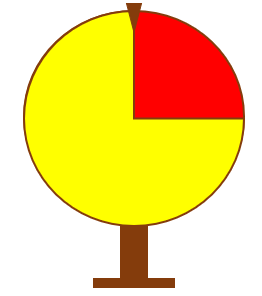 0 €
Drehe das Glücksrad!
Drehen
0 €
Drehe das Glücksrad!
Drehen
Du hast gewonnen!Du hattest am Anfang 20 € und hast nun 100 €. Du hast also 80 € Gewinn gemacht.
100 €
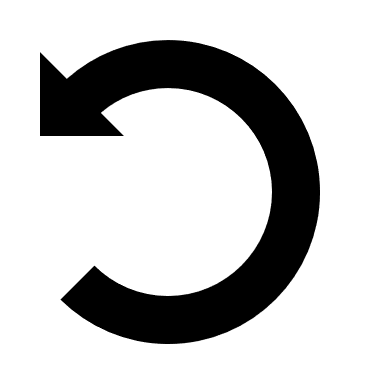 Leider verloren!Du hattest am Anfang 20 € und hast nun 0 €. Du hast also 20 € Verlust gemacht.
0 €
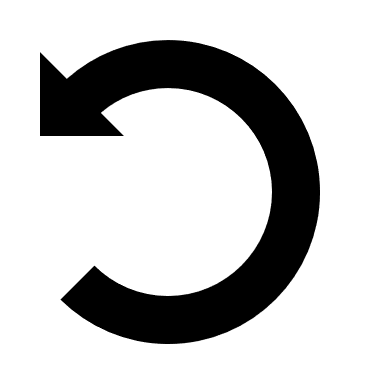 10 €
Leider verloren! Wenn du nochmal drehst, kannst du 40 € gewinnen. Du musst aber 20 € bezahlen. Dazu kannst du dir Geld von deinen Freunden leihen. Machst du mit?
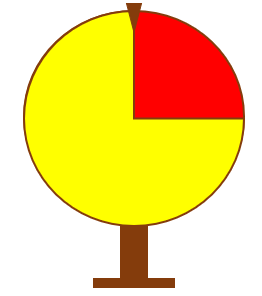 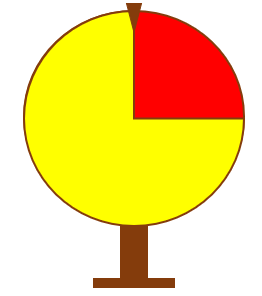 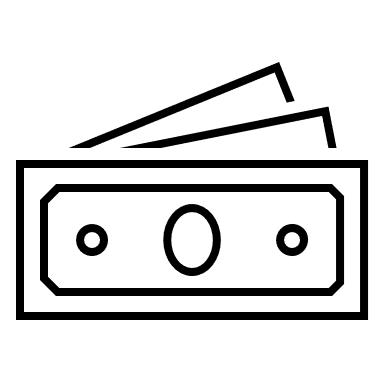 Ja
Nein
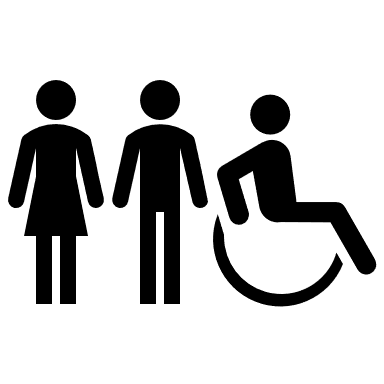 Du hattest am Anfang 20 € und hast jetzt 10 €. Du hast 10 € Verlust gemacht.
10 €
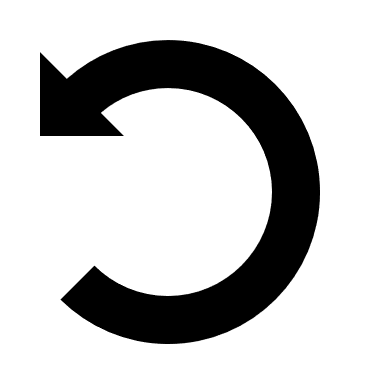 - 10 €
Klicke auf ein Glücksrad.
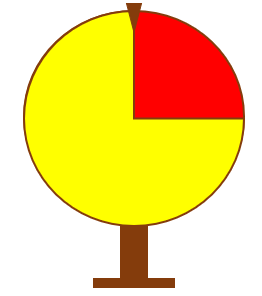 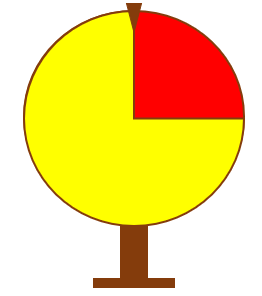 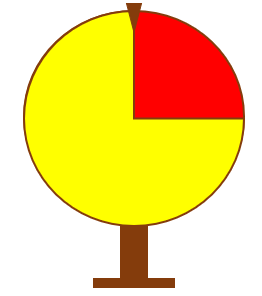 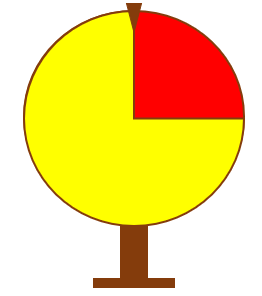 - 10 €
Drehe das Glücksrad!
Drehen
- 10 €
Drehe das Glücksrad!
Drehen
Du hast gewonnen!Du hattest am Anfang 20 € und hast nun 40 €. 10 € musst du wieder deinen Freunden zurückgeben.
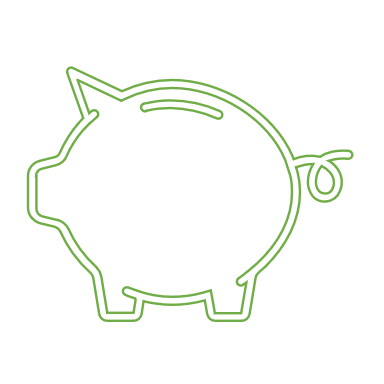 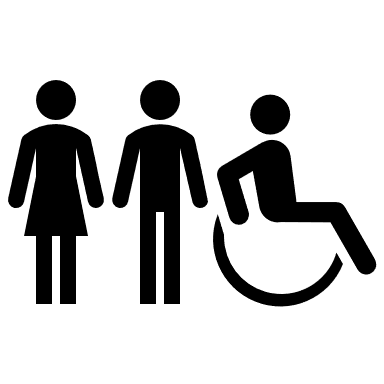 40 €
30 €
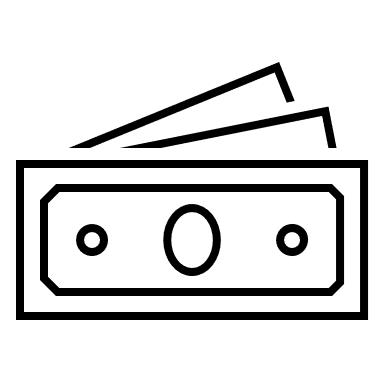 Du hast 10 € Gewinn gemacht.
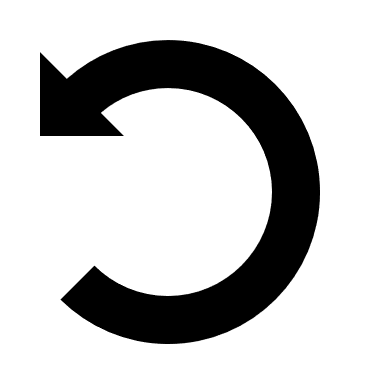 Leider verloren!Du hattest am Anfang 20 €. Jetzt schuldest du deinen Freunden 10 €, die du nicht zurückzahlen kannst.
- 10 €
Du hast 30 € Verlust gemacht.
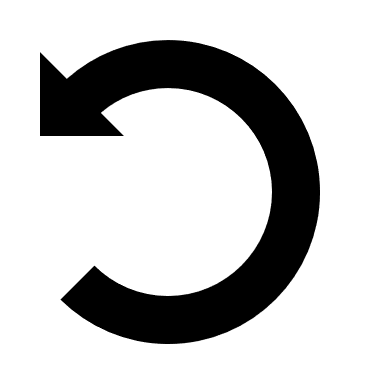 0 €
Leider verloren! Wenn du nochmal drehst, kannst du 20 € gewinnen. Du musst aber 10 € bezahlen. Dazu kannst du dir Geld von deinen Freunden leihen. Machst du mit?
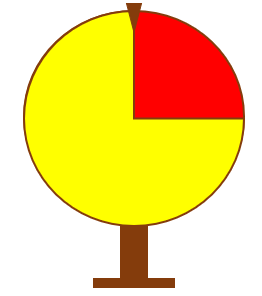 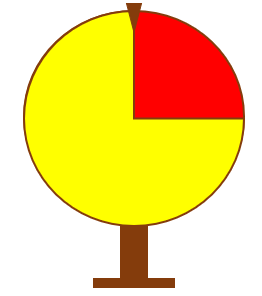 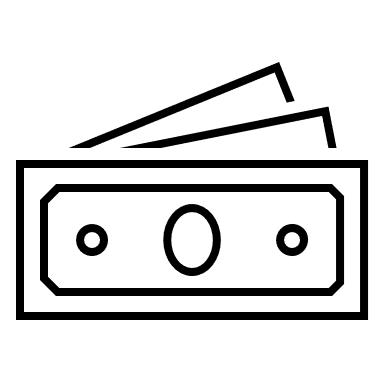 Ja
Nein
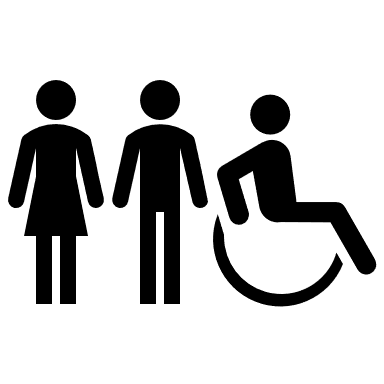 Du hattest am Anfang 20 € und hast jetzt 0 €. Du hast 20 € Verlust gemacht.
0 €
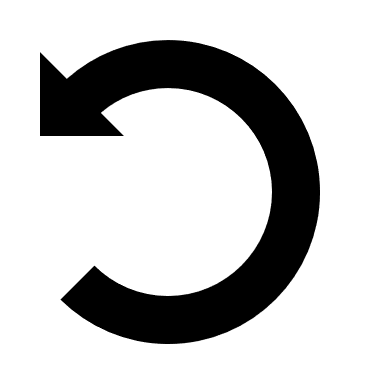 - 10 €
Klicke auf ein Glücksrad.
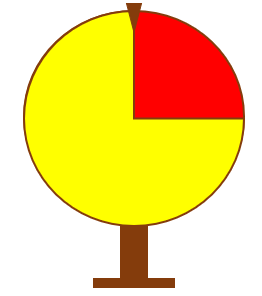 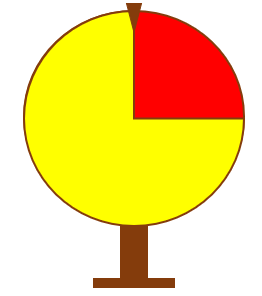 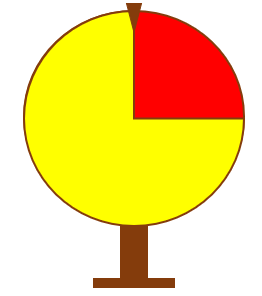 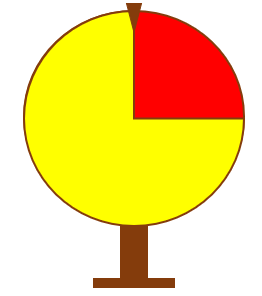 - 10 €
Drehe das Glücksrad!
Drehen
- 10 €
Drehe das Glücksrad!
Drehen
Du hast gewonnen! Wenn du nochmal drehst, kannst du 40 € gewinnen. Du musst aber 20 € bezahlen. Dazu kannst du dir Geld von deinen Freunden leihen. Machst du mit?
10 €
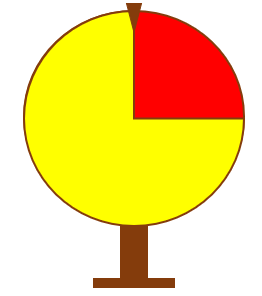 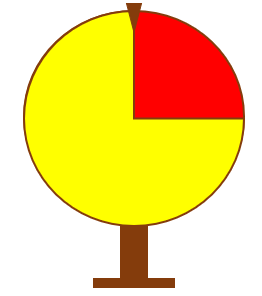 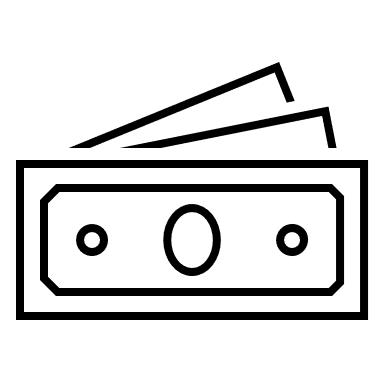 Ja
Nein
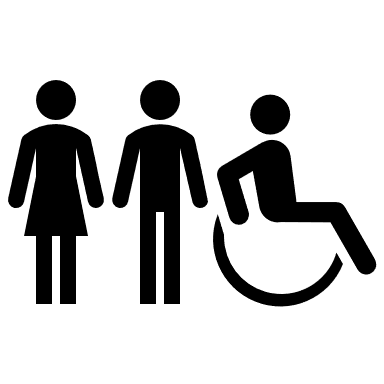 Du hattest am Anfang 20 € und hast jetzt 10 €. Du hast 10 € Verlust gemacht.
10 €
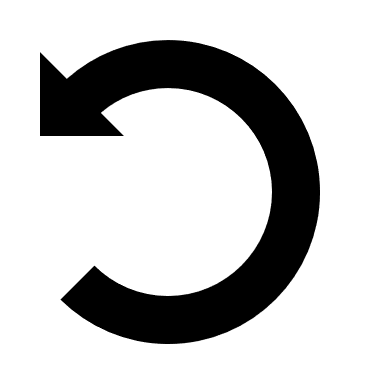 - 10 €
Klicke auf ein Glücksrad.
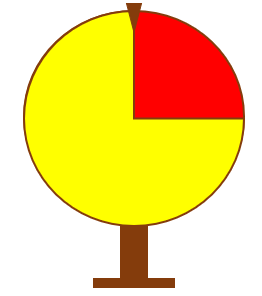 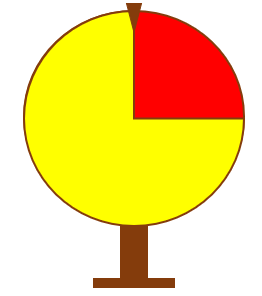 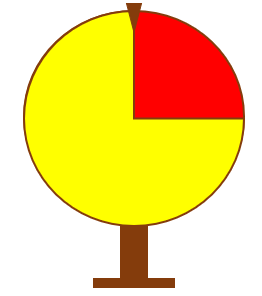 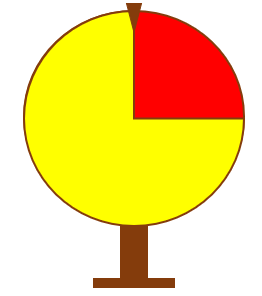 - 10 €
Drehe das Glücksrad!
Drehen
- 10 €
Drehe das Glücksrad!
Drehen
Du hast gewonnen!Du hattest am Anfang 20 € und hast nun 40 €. 10 € musst du wieder deinen Freunden zurückgeben.
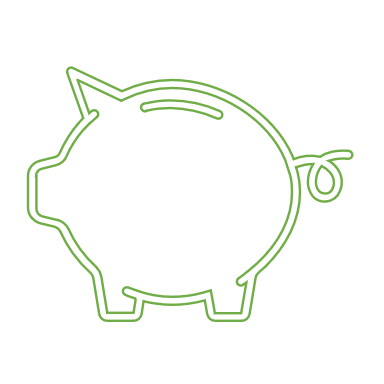 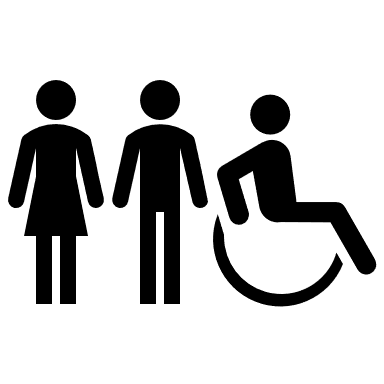 40 €
30 €
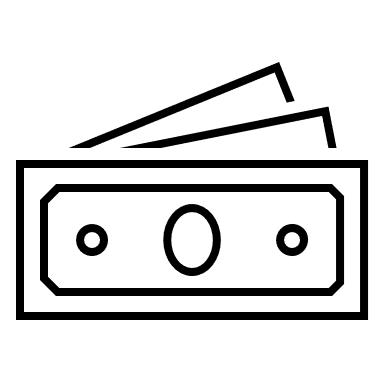 Du hast 10 € Gewinn gemacht.
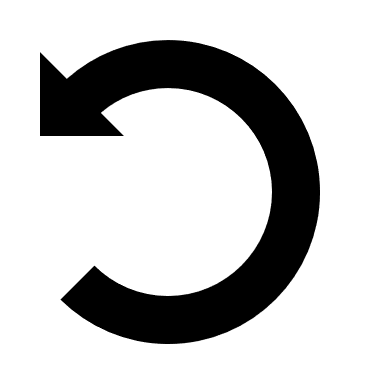 Leider verloren!Du hattest am Anfang 20 €. Jetzt schuldest du deinen Freunden 10 €, die du nicht zurückzahlen kannst.
- 10 €
Du hast 30 € Verlust gemacht.
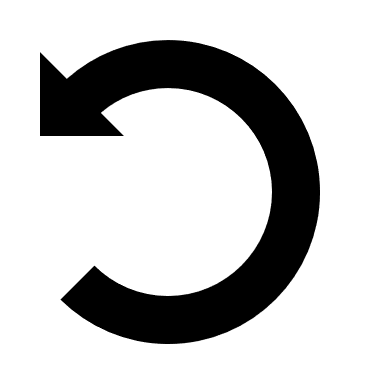 10 €
Leider verloren! Wenn du nochmal drehst, kannst du 40 € gewinnen. Du musst aber 20 € bezahlen. Dazu kannst du dir Geld von deinen Freunden leihen. Machst du mit?
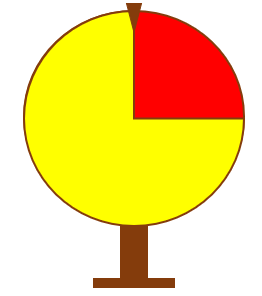 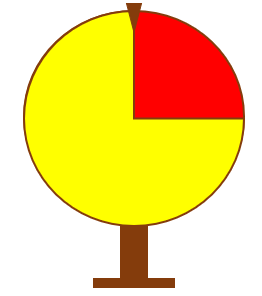 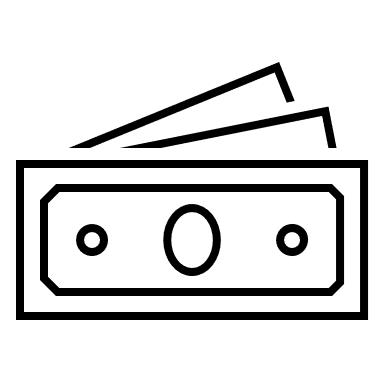 Ja
Nein
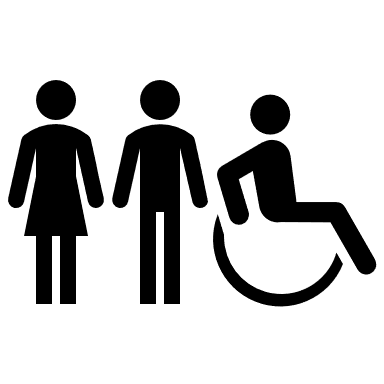 Du hattest am Anfang 20 € und hast jetzt 10 €. Du hast 10 € Verlust gemacht.
10 €
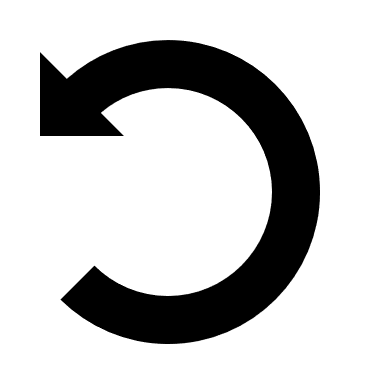